La frontiere américaine – un front pionnier
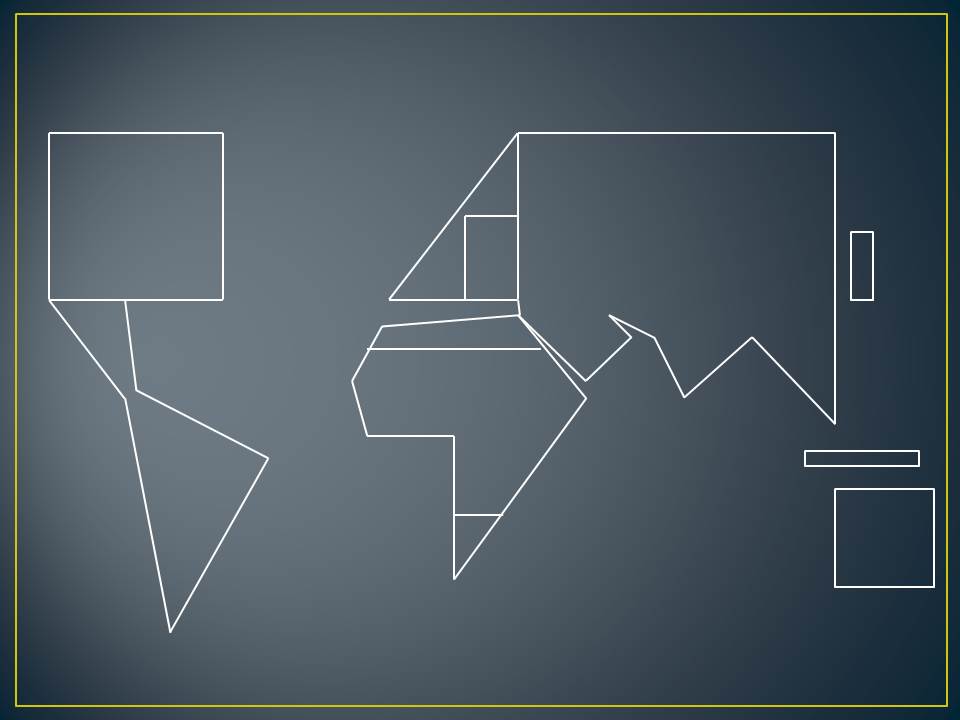 L’hémisphère américain
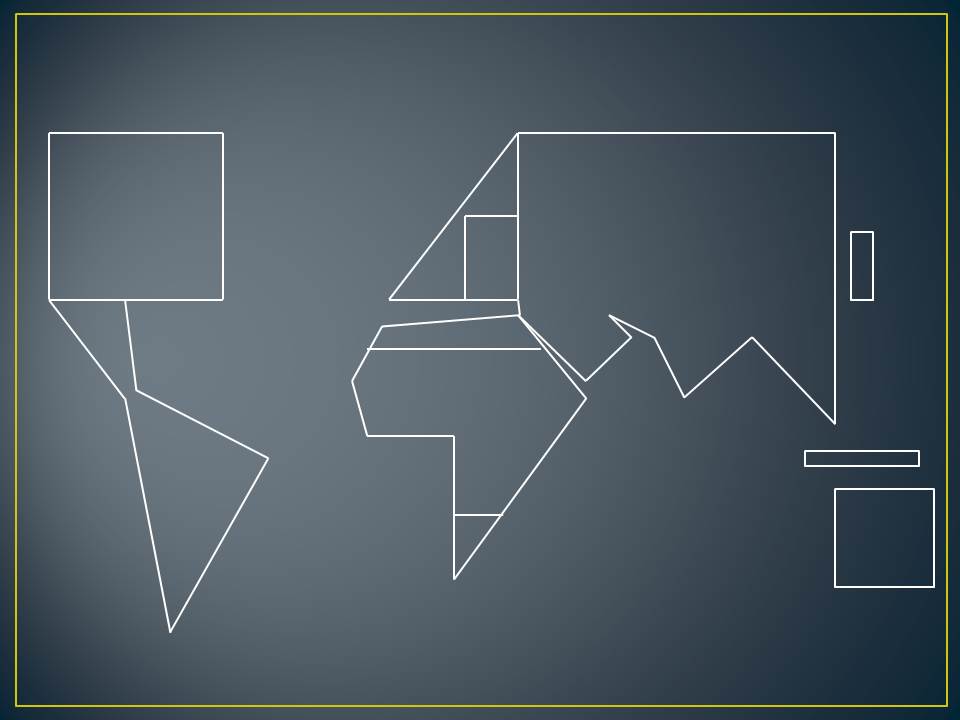 1917
SDN
URSS
EU
Une superpuissance dans un monde bipolaire
GATT puis 
OMC
Plan Marshall
Europe de l’ouest
Asie
Etats-Unis
Containment
Containment
OTAN
Libéralisation
Bretton-Woods
Afrique
American way of life
FTN
La puissance américaine au sortir de la seconde guerre mondiale
Amérique latine
IDE
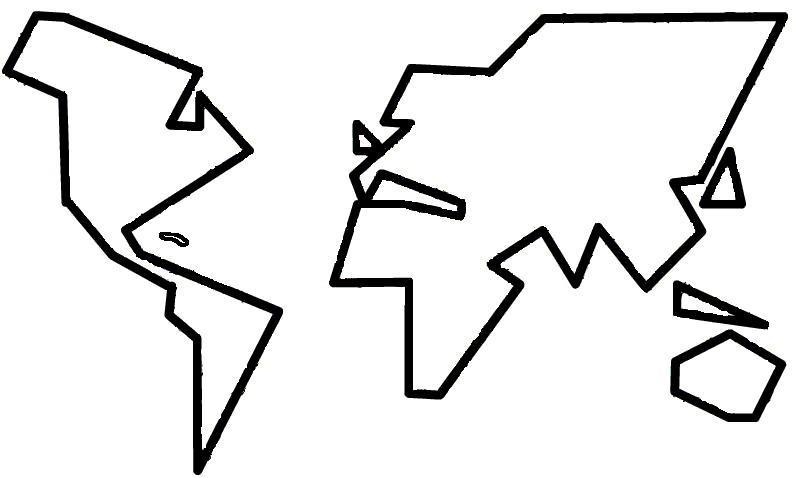 La tentation d’une hyperpuissance américaine en situation d'hégémonie , le nouvel ordre mondial
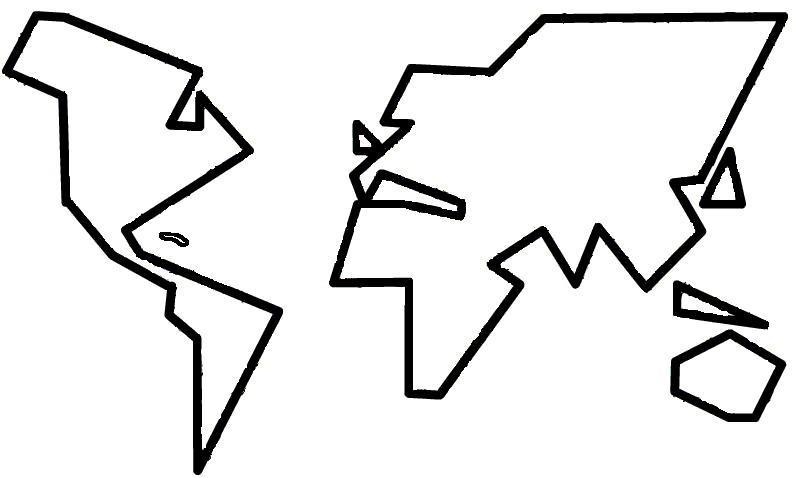 Afghanistan
2001
9-11
Irak
2003
Guerre du Golfe
91
Mais une puissance menacée et critiquée
Menace terroriste
Intervention américaine 
Etats voyous-rogue states